BROTES Y GERMINADOS
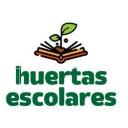 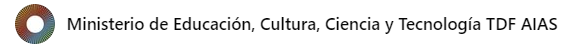 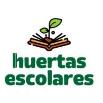 ¿QUÉ SON?
Semillas de cereales o leguminosas que se activan.
CON PRESENCIA DE:
Agua, luz y temperatura.
(Como cualquier ser vivo…)
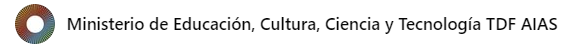 BENEFICIOS
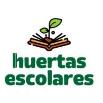 1- Ricos en vitaminas y minerales esenciales.2- De fácil digestión y asimilación para el organismo.
3- Fáciles de hacer. 
4-  Ideales para suplementar alimentación en época invernal donde no se pueden producir otras hortalizas frescas.
5- Opción de producción a contra estación.
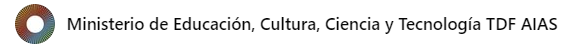 Informe nutricional
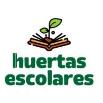 AMINOÁCIDOS ESENCIALES
VITAMINA C
BETA CAROTENOS (PRO VITAMINA A)
VITAMINA B
VITAMINA E
VITAMINA K
CLOROFILA
CALCIO
POTASIO
HIERRO
OLIGOELEMENTOS
ENZIMAS
DIGESTIVOS, NUTRITIVOS Y BAJAS CALORÍAS
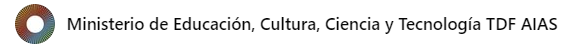 ¿Cómo los hacemos?
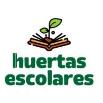 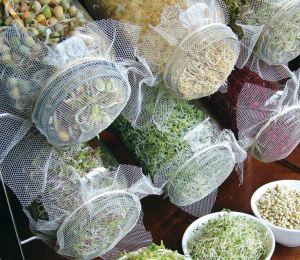 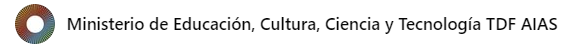 INSUMOS
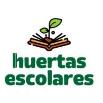 1 frasco grande de vidrio de 1 litro.
3 cucharadas de legumbres, granos o semillas a elección, que no hayan sido tostadas ni congeladas (lenteja, soya, trigo, amaranto, alfalfa, garbanzo, etc.)
1/2 litro de agua.
Destinar un espacio cálido y oscuro para la germinación.
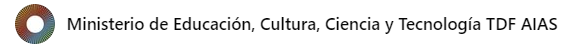 PASO A PASO…..
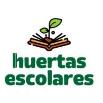 Lavar las legumbres, granos o semillas y ponerlas a remojar en un frasco con el ½ litro de agua. Cubrir el frasco con una gasa o tela delgada.
Dejar el frasco en un lugar oscuro y cálido, de 9 a 12 hrs. la alfalfa y el fenogreco y de 12 a 15hrs. las lentejas, garbanzos, soja, etc.
Pasado el tiempo, escurrir el agua y enjuagar bien con agua tibia.
En el mismo espacio donde se dejó reposar las legumbres, granos o semillas, posicionar el frasco de forma horizontal (inclinado) acomodando los granos a lo largo del frasco, enjuagando 2 a 3 veces los primeros 3 días  y luego una vez al día. Mantener las semillas húmedas y bien oxigenadas, de lo contrario, podría crear hongos el exceso de agua y moho la falta de aire.
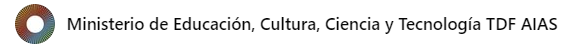 PASO A PASO.
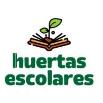 Al 4to-5to día ya se pueden ver los primero brotes. Cuando los brotes tienen de 2 a 3 centímetros de largo, exponer a la luz solar indirecta por espacio de unas 2 horas para que las hojitas se pongan de color verde (proceso de la clorofila). Esto favorecerá  el aumento de vitamina C y que tome un sabor más agradable.
Terminado el proceso de germinación, puedes conservar los brotes refrigerados, bien escurridos y secos. Pueden durar sin problemas alrededor de una semana, se recomienda hacer cantidades frecuentes de germinados.
Si se desea, se pueden eliminar las cáscaras (hollejo) de la legumbre antes de comerlo, para eso, colocar dentro de una cubeta con agua y la cáscara flotará. Retirar con un colador.
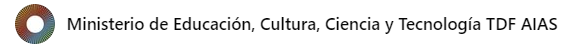 MODELOS DE BROTADORES
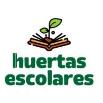 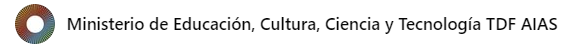 MODELO FAMILIAR EN PISOS
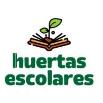 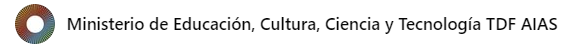 ¿QUÉ BROTAR?
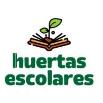 Alfalfa
Trigo
Arroz integral
Arvejas
Avena
Berro
Fenogreco
Garbanzos
Soja verde
Lentejas
Maíz
Mostaza
Porotos Mung
Calabaza
Girasol
Rabanito
Sésamo
……
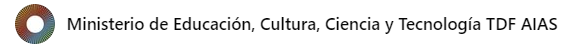 OTRAS IDEAS…
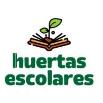 Leches vegetales
Quesos vegetales
Hamburguesas de brotes
Snacks de brotes
Croquetas de brotes

Gracias!!!!
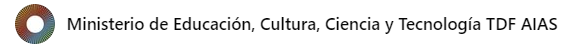